Route: Construction
Construction
Topic: Modern Methods of Construction
Lesson 1 & 2: Introduction to Modern Methods of Construction
[Speaker Notes: Image © Shutterstock/Amorn Suriyan]
Introduction
In these lessons, we will:
Skills:
CS1 Participate in group and class discussions to examine concepts and approaches to produce solutions to construction problems
CS1 Synthesise information from given case studies, construction projects or site visits
General competencies:
English:
E2 Present information and idea
E4 Summarise information/ideas
E6 Take part in/leading discussions
Digital:
D3 Communicate and collaborate
describe what is meant by Modern Methods of Construction (MMC);
explain why MMC is used;
outline the impact that using MMC has on job roles in the industry;
discuss the use of MMC in placements (if applicable).
Lesson 1 & 2: Introduction to Modern Methods of Construction
Introduction
Class discussion
What do you already know about MMC?
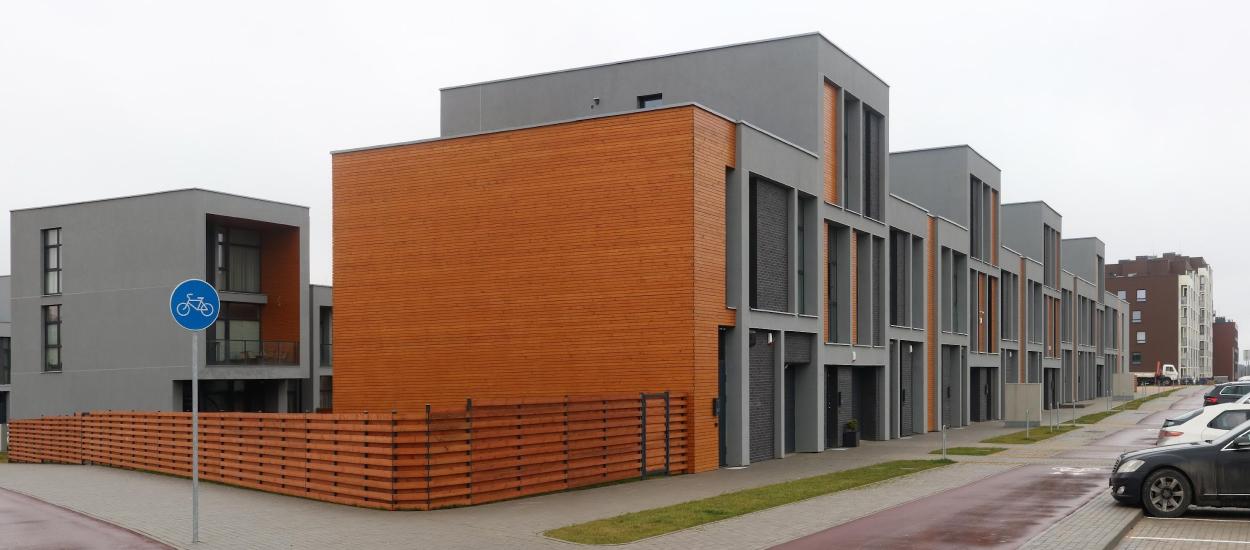 Lesson 1 & 2: Introduction to Modern Methods of Construction
[Speaker Notes: Image © Shutterstock/vilax]
Introduction
What is MMC?
MMC is a way of combining manufacturing processes, new technologies and new methods of building to be more efficient and effective when compared to traditional forms of construction.
MMC involves moving away from traditional on-site construction and towards off-site manufacture in factories, to increase the quality of buildings.
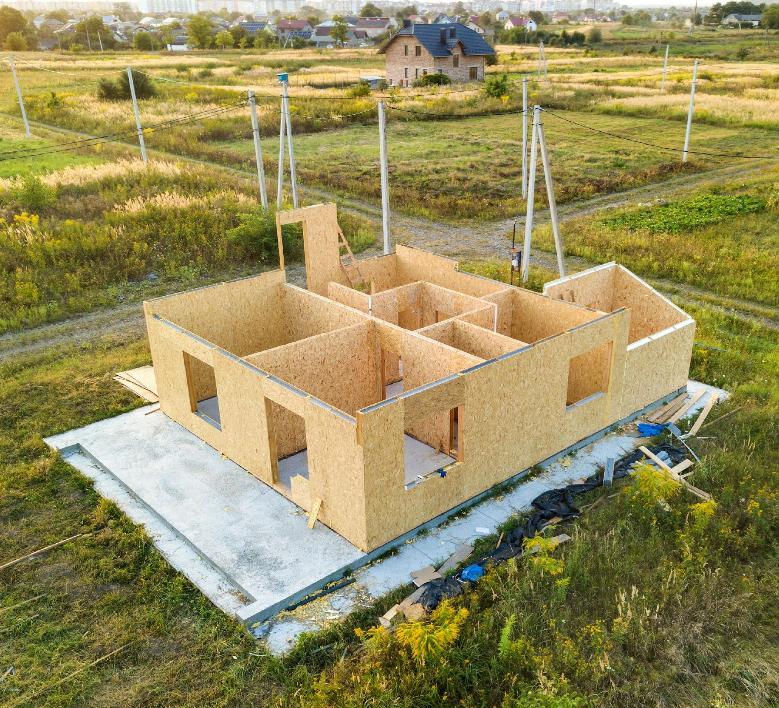 Lesson 1 & 2: Introduction to Modern Methods of Construction
[Speaker Notes: Image © Shutterstock/Bilanol]
Introduction
Types of off-site construction
Panelised systems
Volumetric systems
Sub-assemblies and components
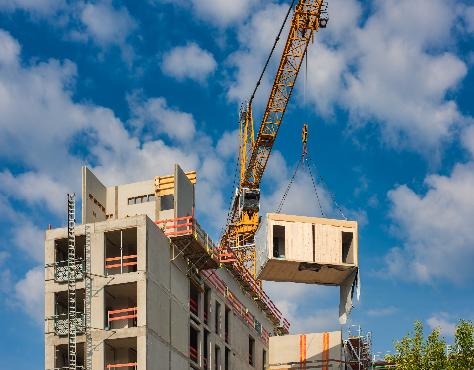 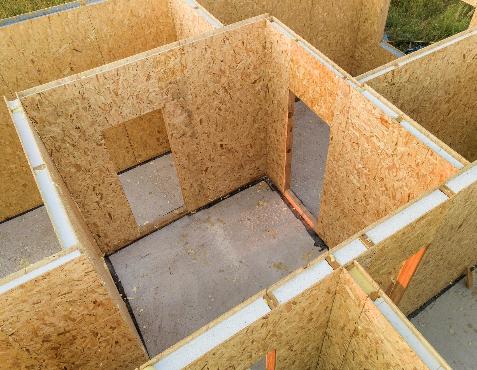 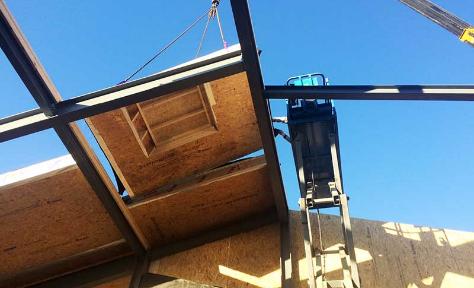 Lesson 1 & 2: Introduction to Modern Methods of Construction
[Speaker Notes: Image © Shutterstock/Jarama
Image © Shutterstock/Bilanol
Image supplied by McVeigh build@mcveighoffsite.com]
Introduction
Volumetric construction
Volumetric construction uses three-dimensional modules produced in controlled factory conditions prior to final installation. 
Volumetric modules can be brought to the final site in a variety of forms ranging from basic structure only, to one with all internal and external finishes and services installed, ready for installation. 
The system includes structural performance – the structural load-bearing properties of the building are designed into the modules.
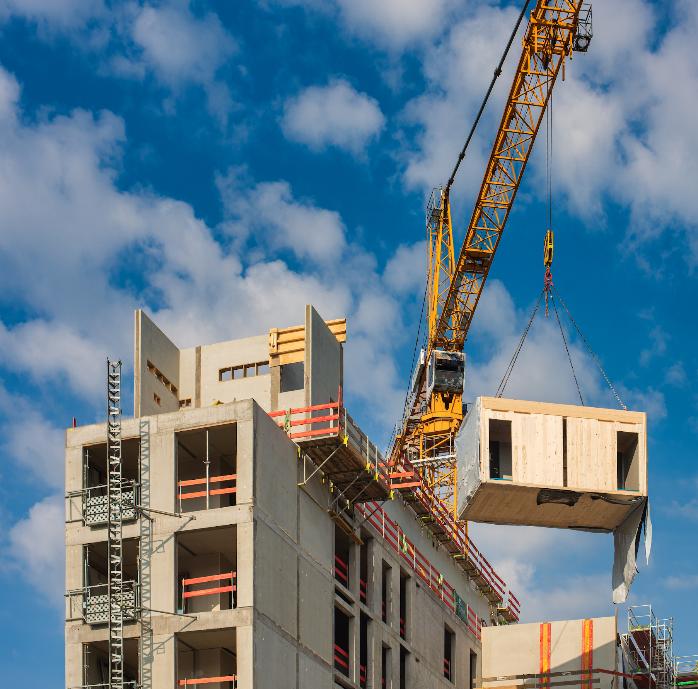 Lesson 1 & 2: Introduction to Modern Methods of Construction
[Speaker Notes: Image © Shutterstock/Jarama]
Introduction
Panelised systems
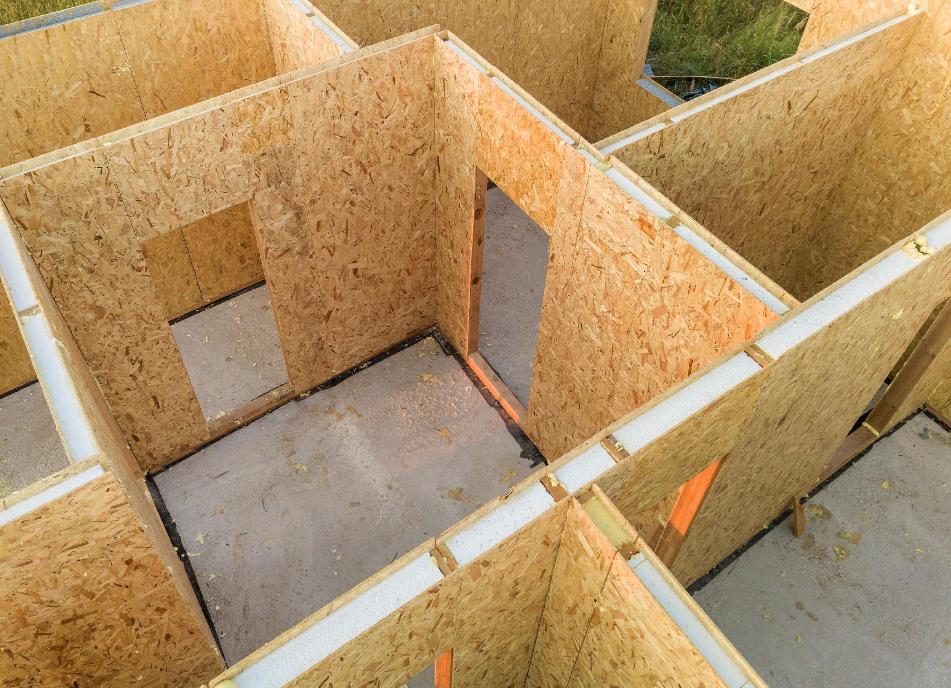 Flat panel units built in a factory and transported to site for assembly into a three-dimensional structure or to fit within an existing structure.
This includes structural insulated panels (SIP) and other sandwich panels. These consist of two layers of a rigid material bonded to either side of a lightweight core.
Lesson 1 & 2: Introduction to Modern Methods of Construction
[Speaker Notes: Image © Shutterstock/Bilanol]
Introduction
Sub-assemblies and components
These are smaller elements of off-site construction. They include pre-manufactured components such as:
pre-assembled units, including roof and floor cassettes; 
precast concrete sections and cladding panels; 
framed panels (timber, steel); 
pre-assembled structural steelwork.
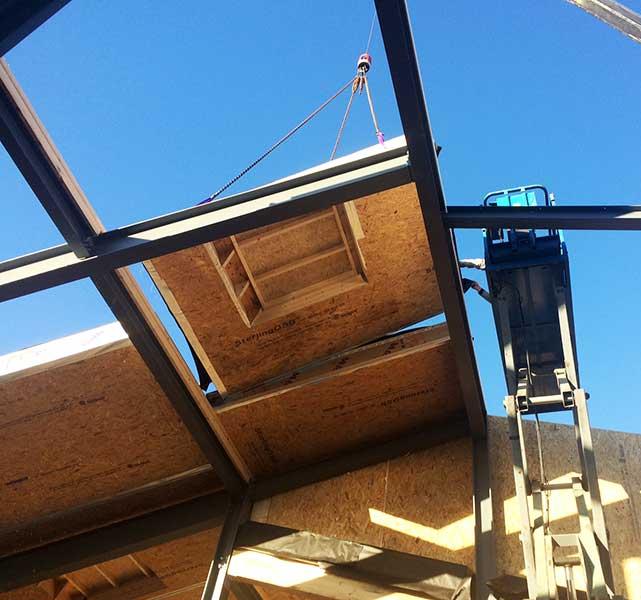 Lesson 1 & 2: Introduction to Modern Methods of Construction
[Speaker Notes: Image supplied by McVeigh build@mcveighoffsite.com]
Introduction
MMC – not just houses
MMC is not just used for building houses and offices. They are also used in the construction of railways and large-scale power stations, for example. 
This video demonstrates how MMC has been used in the construction of HS2, the UK’s high-speed rail network.
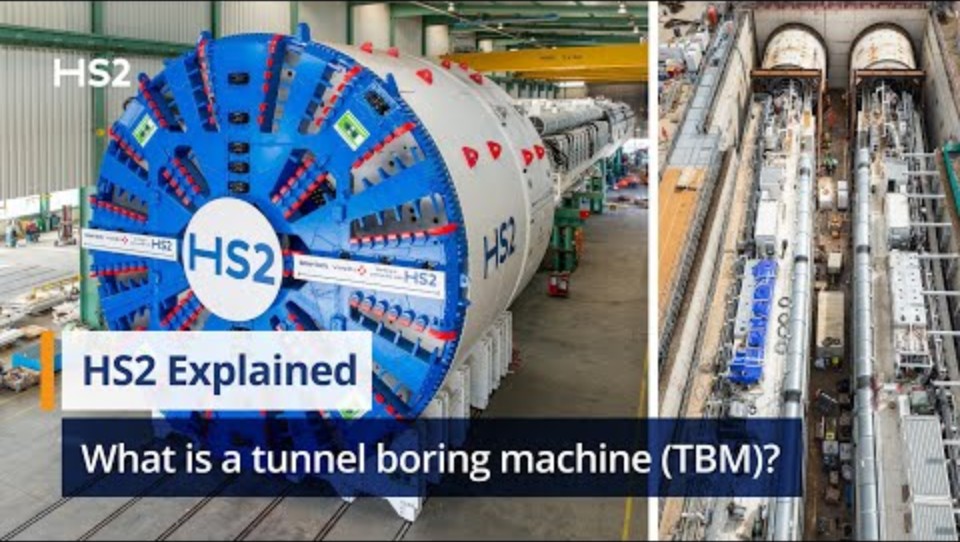 Lesson 1 & 2: Introduction to Modern Methods of Construction
[Speaker Notes: HS2 tunnel boring machine video: https://youtu.be/sGEMHn01p4g]
Activity 1
Class discussion
How does using MMC compare with traditional construction?
Do you think MMC is important? If so, why/why not?
Do you think MMC will help us meet building regulations? If so, why/why not?
Do you think MMC could help us meet construction targets? If so, why/why not?
How do you think MMC impacts sustainability?

Summary question: Why do we use MMC?
Lesson 1 & 2: Introduction to Modern Methods of Construction
Activity 1
Overview of MMC
Lesson 1 & 2: Introduction to Modern Methods of Construction
[Speaker Notes: Overview of MMC video: https://vimeo.com/1069603912]
Activity 2
Mind map
Environmental benefits
Digital compatibilities
Why use MMC?
Planning
Regulatory control
Waste reduction
Improved performance
Quality control
Complete the mind map using L1 & 2 Activity 2 worksheet
Lesson 1 & 2: Introduction to Modern Methods of Construction
Activity 2
Example mind map
Well-insulated with minimal air gaps – less use of heating via fossil fuels
Project management and design using BIM
Less waste on-site
Environmental benefits
Digital compatibilities
Computer Numerical Control (CNC) panel production
Problems with Gas Safe and fireproofing in Building Control
Why use MMC?
Regulatory control
Useful for social housing due to speed of construction
Planning
Standard panels mean prior consultation, therefore it’s easier to meet regulations
Can be issues with lack of individuality between dwellings
Improved performance
Waste reduction
Quality control
Designed to use full sheets of timber
Factory produced panels mean that quality checks are conducted on all materials and completed panels in a controlled environment
Waste produced during manufacturing processes is kept within the factory for easy recycling
Digital twins
Reduced risk of error
Lesson 1 & 2: Introduction to Modern Methods of Construction
Activity 3
Professional roles in MMC
What professional and trade roles in construction would you expect to be involved with MMC?
What would you expect their roles to be?
Lesson 1 & 2: Introduction to Modern Methods of Construction
[Speaker Notes: Image © Unsplash/Pedro Miranda]
Activity 3
Impact of MMC on job roles
While watching construction professionals discuss their roles in the videos, take notes on the following questions:
How is the person’s role different using this method compared with traditional methods?
What extra skills are required to use this method within the role?
How does this person collaborate with other professionals that they might not work with when using traditional methods?
How might MMC change their job in the future?
Make notes using L1 & 2 Activity 3 worksheet 1 or 2
Lesson 1 & 2: Introduction to Modern Methods of Construction
Activity 3
Interview with Architect
Lesson 1 & 2: Introduction to Modern Methods of Construction
[Speaker Notes: The role of the architect video: https://vimeo.com/1069605995]
Activity 3
Interview with Project Manager
Lesson 1 & 2: Introduction to Modern Methods of Construction
[Speaker Notes: The role of the project manager video: https://vimeo.com/1069604569]
Activity 3
Interview with Registered Building Inspector
Lesson 1 & 2: Introduction to Modern Methods of Construction
[Speaker Notes: The role of the registered building inspector video: https://vimeo.com/1069604879]
Activity 3
DfMA overlay to RIBA Plan of Work
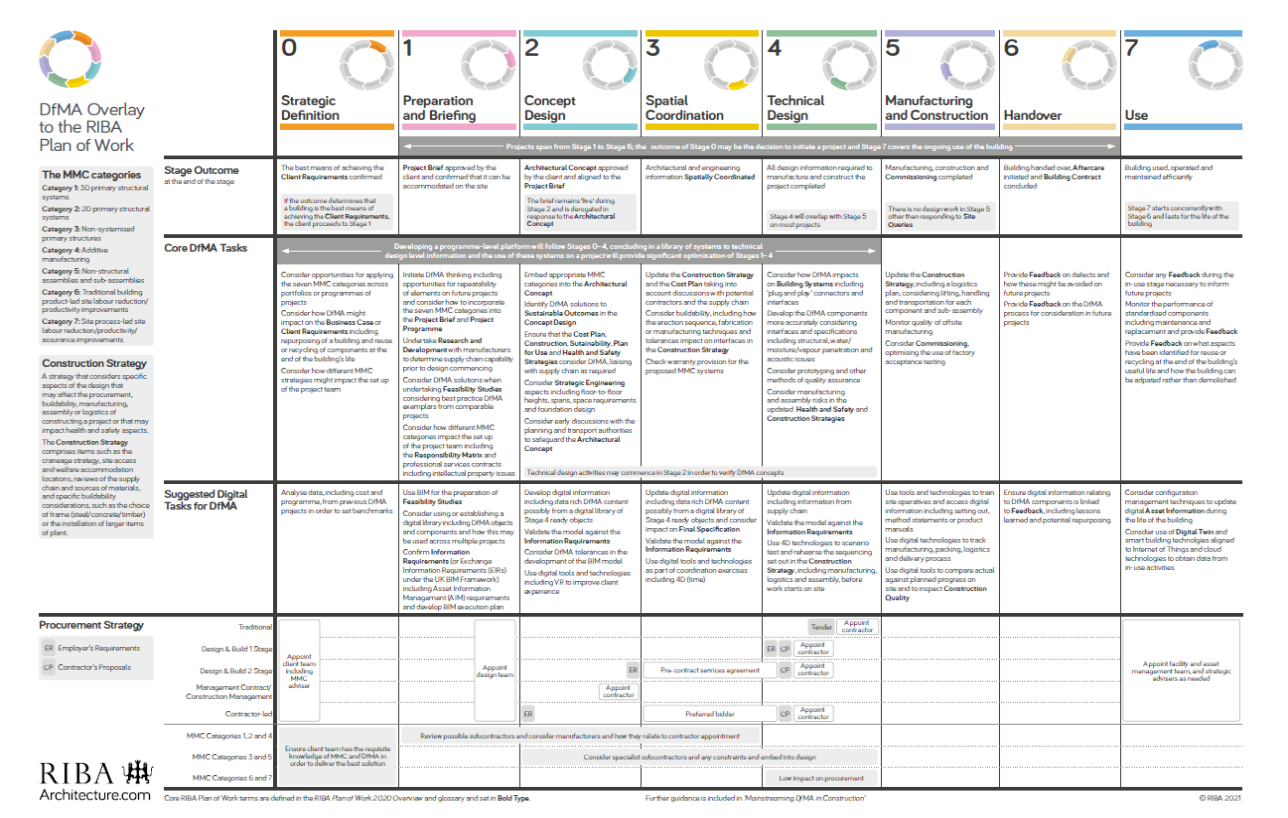 Lesson 1 & 2: Introduction to Modern Methods of Construction
[Speaker Notes: DFMA overlay to RIBA Plan of Work https://www.architecture.com/knowledge-and-resources/resources-landing-page/dfma-overlay-to-the-riba-plan-of-work#available-resources (page 63)]
Activity 3
Make a video
Plan and film a one-minute video that answers the question, ‘How are construction roles different when MMC is involved?’ 
In small groups, collaborate to: 
decide on the script 
agree on any images
present this information.
Lesson 1 & 2: Introduction to Modern Methods of Construction
[Speaker Notes: Image © Pexels/Yan Krukau]
Plenary
Placement experience showcase
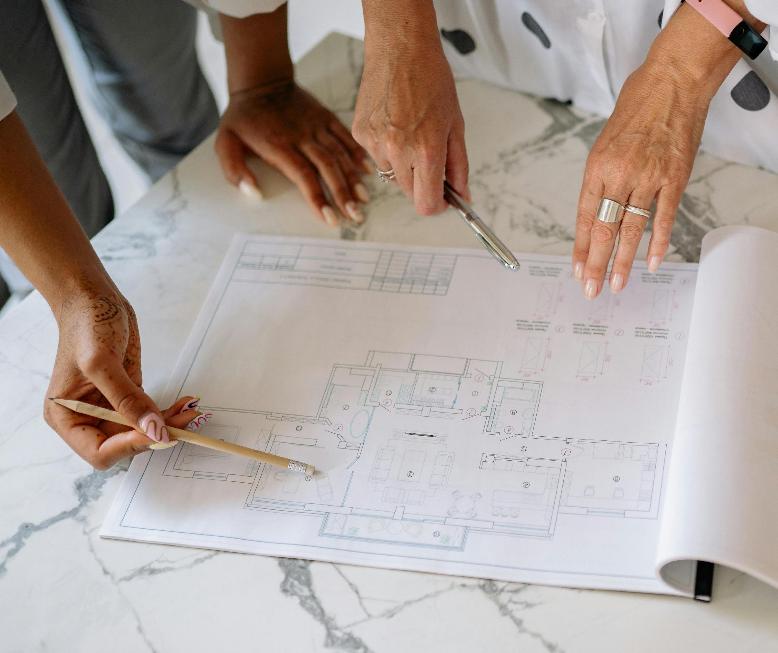 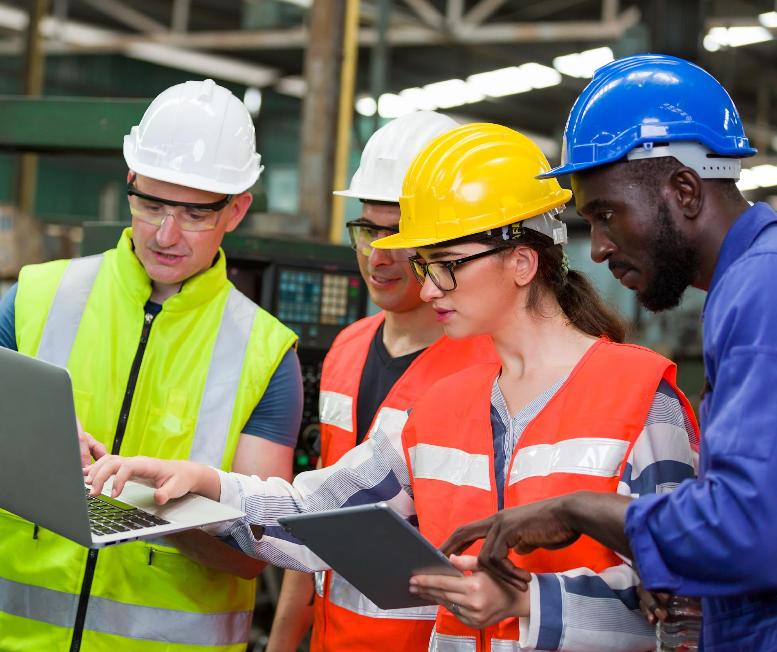 Create a presentation slide show and answer the following questions:
What involvement have you had in your placement role?
How have you worked with other parties to deliver MMC?
Which modern methods of construction have been used on your site?
Include photos where possible.
Lesson 1 & 2: Introduction to Modern Methods of Construction
[Speaker Notes: Image © Shutterstock/Amorn Suriyan]
Plenary
In these lessons, we have:
Skills:
CS1 Participate in group and class discussions to examine concepts and approaches to produce solutions to construction problems
CS1 Synthesise information from given case studies, construction projects or site visits
General competencies:
English:
E2 Present information and idea
E4 Summarise information/ideas
E6 Take part in/leading discussions
Digital:
D3 Communicate and collaborate
described what is meant by Modern Methods of Construction (MMC);
explained why MMC is used;
understood the impact that using MMC has on job roles in the industry;
discussed the use of MMC in placements (if applicable).
Lesson 1 & 2: Introduction to Modern Methods of Construction
Consolidation
Key terms
Write definitions for:
MMC
Off-site construction
Volumetric construction
Panelised systems
Sub-assemblies and components
DfMA
BIM software
Digital twin
Lesson 1 & 2: Introduction to Modern Methods of Construction
[Speaker Notes: Image © Shutterstock/brizmaker]